Cliënt en Veiligheid
Solange Sommeling
Lesweek 2
Herhalen vorige les kahoot

Groepsdiscussie

Theorie thema 17
Hoe was het ook al weer?
Herhaling vorige theorie vorige week thema 16
Ergonomisch werken


KAHOOT!


https://play.kahoot.it/#/k/2dc70373-7afa-4fd3-aeab-ec7adc03e303
17.1 Patiëntveiligheid
Definitie:

‘Het (bijna) ontbreken van risico’s voor een patiënt om fysieke en/of psychische schade op te lopen. Schade als gevolg van het niet-professioneel handelen van zorgverleners en/of door een tekortkoming van het zorgsysteem.’
17.2 Patiëntveiligheidscultuur
Bestaat uit waarden, normen en opvattingen over veiligheid voor patiënten.
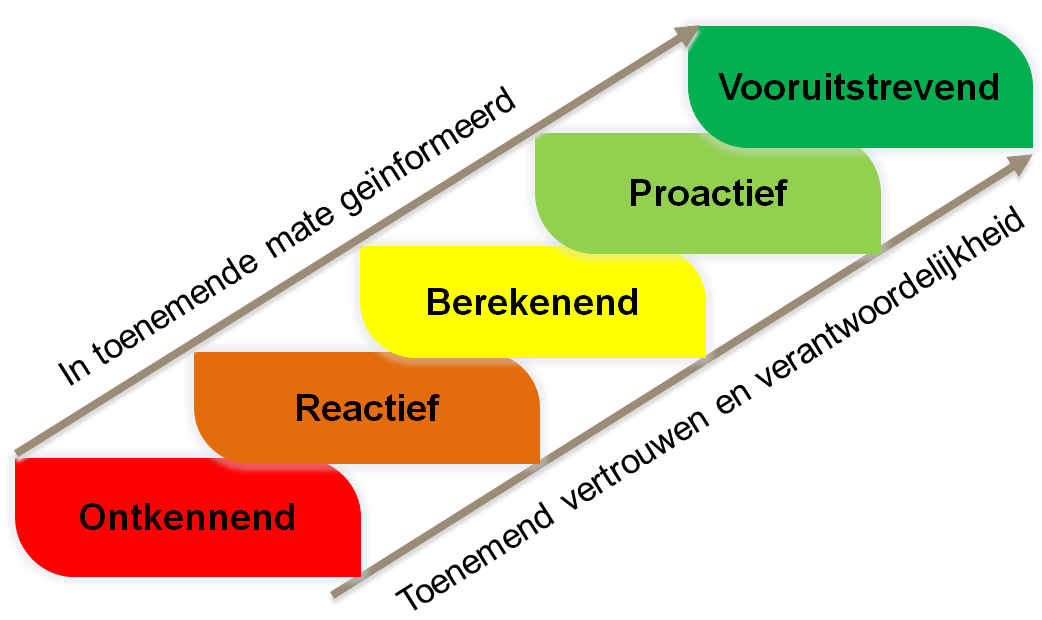 Weten en begrijpen
Factoren die patiëntveiligheidheidscultuur beïnvloeden
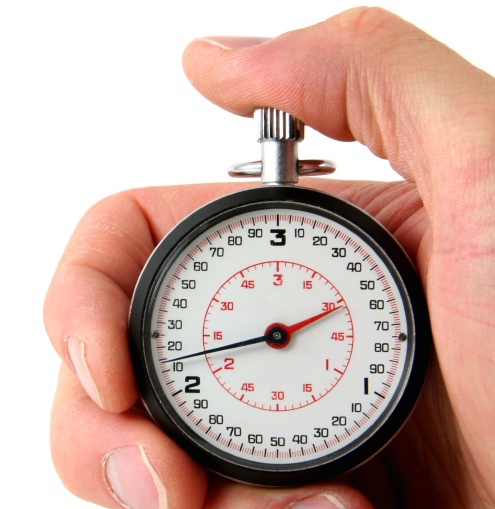 Opdracht 3 

Kijk voor de opdracht in de Wiki 
Lesweek 2
15 min
Nabespreken opdracht 3
17.3 Factoren die patiënt veiligheid beïnvloeden 

Samenwerking tussen afdelingen
Teamwork binnen afdelingen
Goede wisseling van diensten
Foutmeldingsfrequentie
Niet-veroordelende reactie
Open communicatie
Reactie op melding en leren van fouten
Verwachtingen en acties van leidinggevenden
Steun vanuit de leidinggevende
Adequate personele bezetting
Risicobewust handelen
Patiëntveilig communiceren
17.4 Bijdrage van cliënten aan veiligheid
Cliëntenparticipatie: vroegtijdig cliënten betrekken bij beleidsvorming.

Ervaringsdeskundigen: medewerkers die eerder cliënt waren in de instelling. Zij kunnen de situatie van twee kanten bekijken.
Weten en begrijpen
De juiste verbindingen
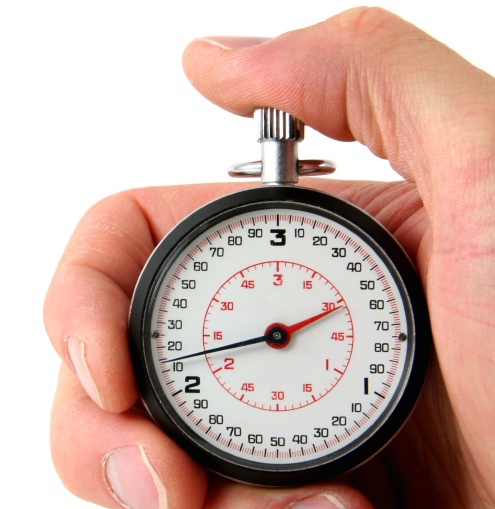 Opdracht 4 

Kijk voor de opdracht in de Wiki 
Lesweek 2
10 min
Opdracht nabespreken
Huiswerk voor volgende week
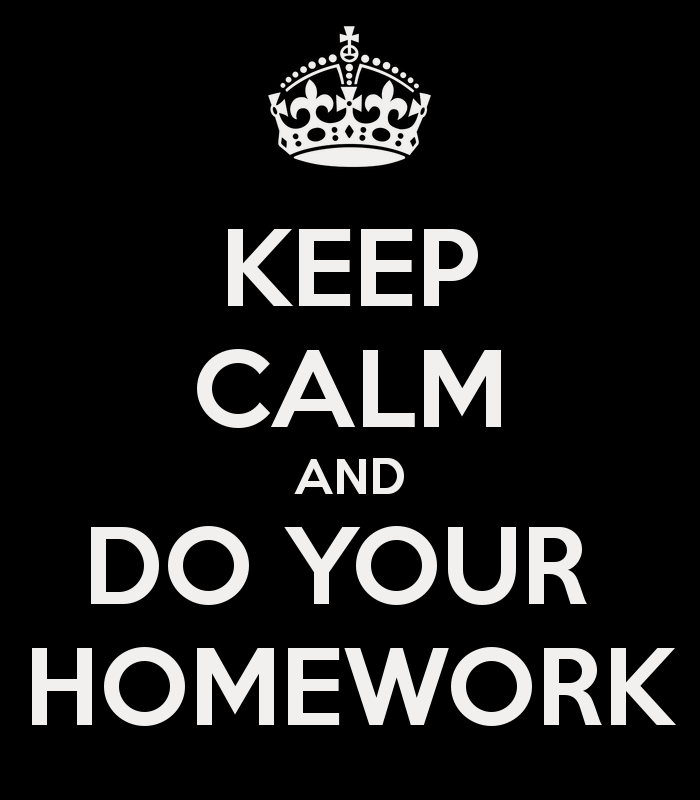 Bestuderen thema 17